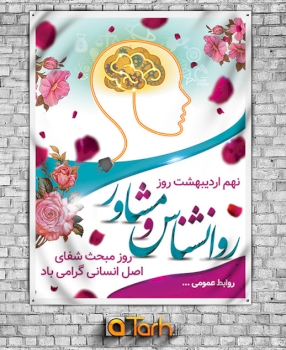 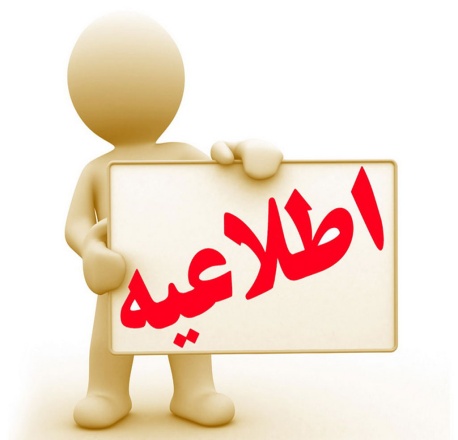 دومین مسابقه 
همگام با مشاور
اسامی برندگاندومین مسابقه همگام با مشاور
آیدا قاسمی
آیلارکریمی
لیلا سیدولیلو
خواهشمند است با اموردانشجویی تماس حاصل فرمایند.
معاونت فرهنگی ودانشجویی 
آموزشکده فنی وحرفه ای دختران ارومیه
کارشناس مشاوره